Closing Ceremony
Verena Sesin, CNSC RAMP Point of Contact
Stephanie Bush-Goddard, NRC RAMP Program Manager
May 15
Closing Ceremony
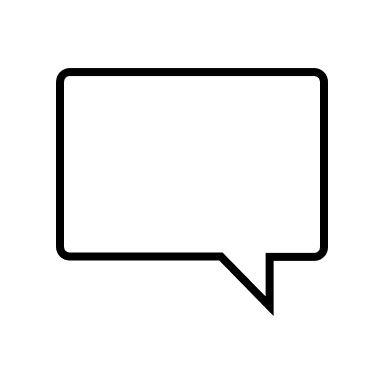 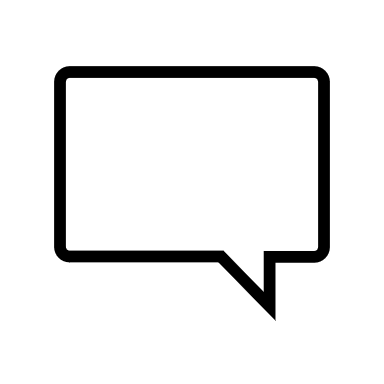 Insights from this Meeting
Stephanie Bush-Goddard, RAMP Program Manager
Verena Sesin, CNSC RAMP Point of Contact

Closing Remarks
David Moroz, Director General DSS
Dana Beaton, Director General DERPA

Thank you and reminders
Cake! & Closing celebration
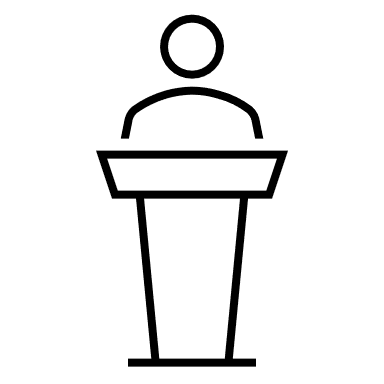 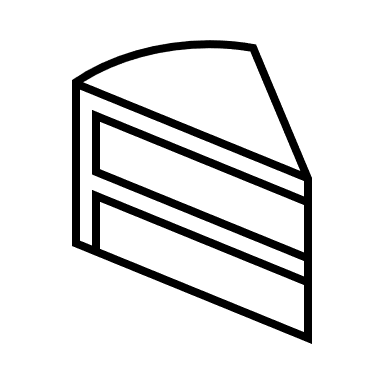 THANK YOU
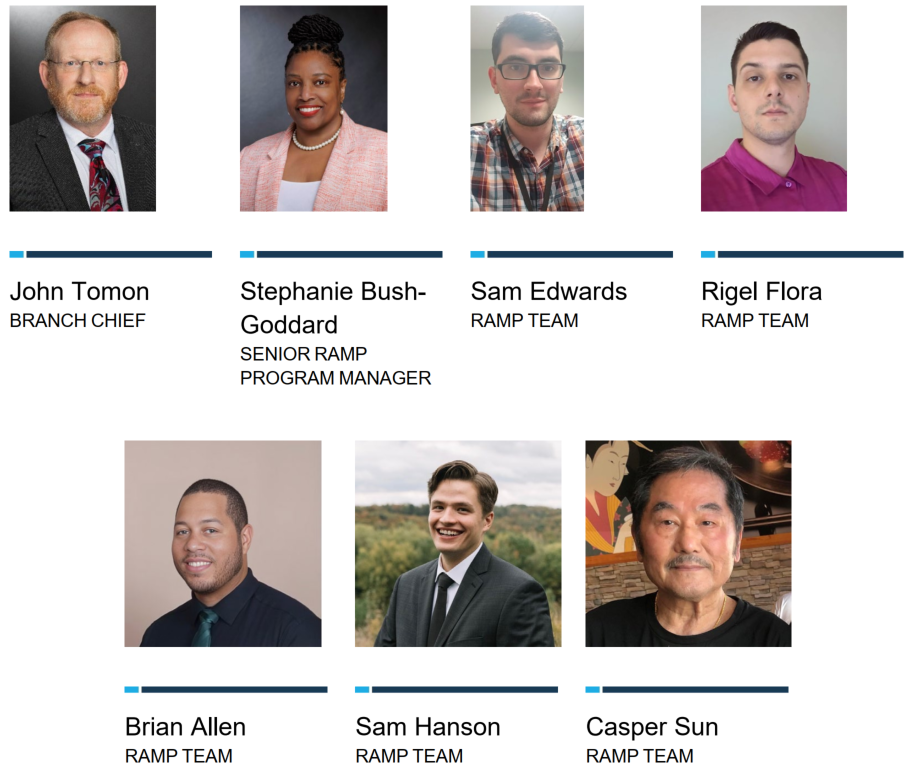 To the CNSC and US NRC Organizing Teams
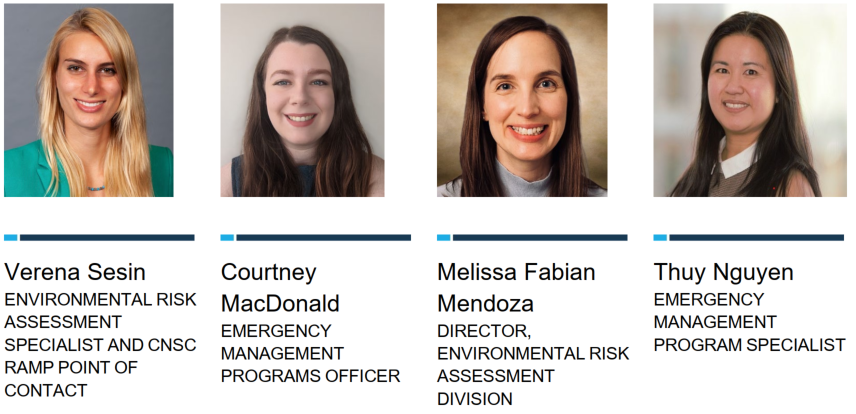 THANK YOU to everyone
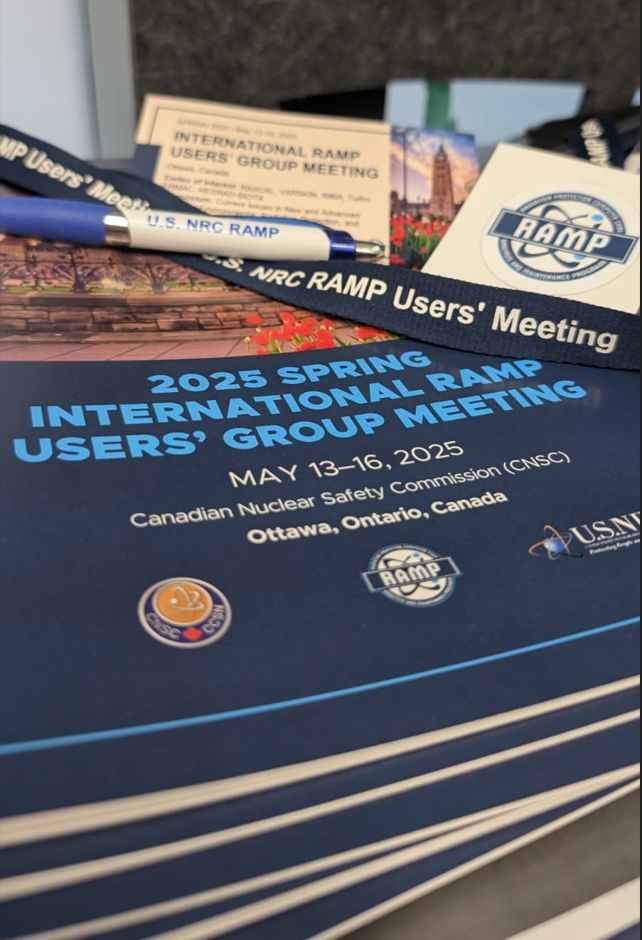 We are glad that you:
were here,
participated actively, and
shared your insights!
We are grateful that together, we are enhancing radiation protection and nuclear safety!
We hope that you:
built networks,
strengthened collaborations, and
enjoyed Ottawa!
Reminders
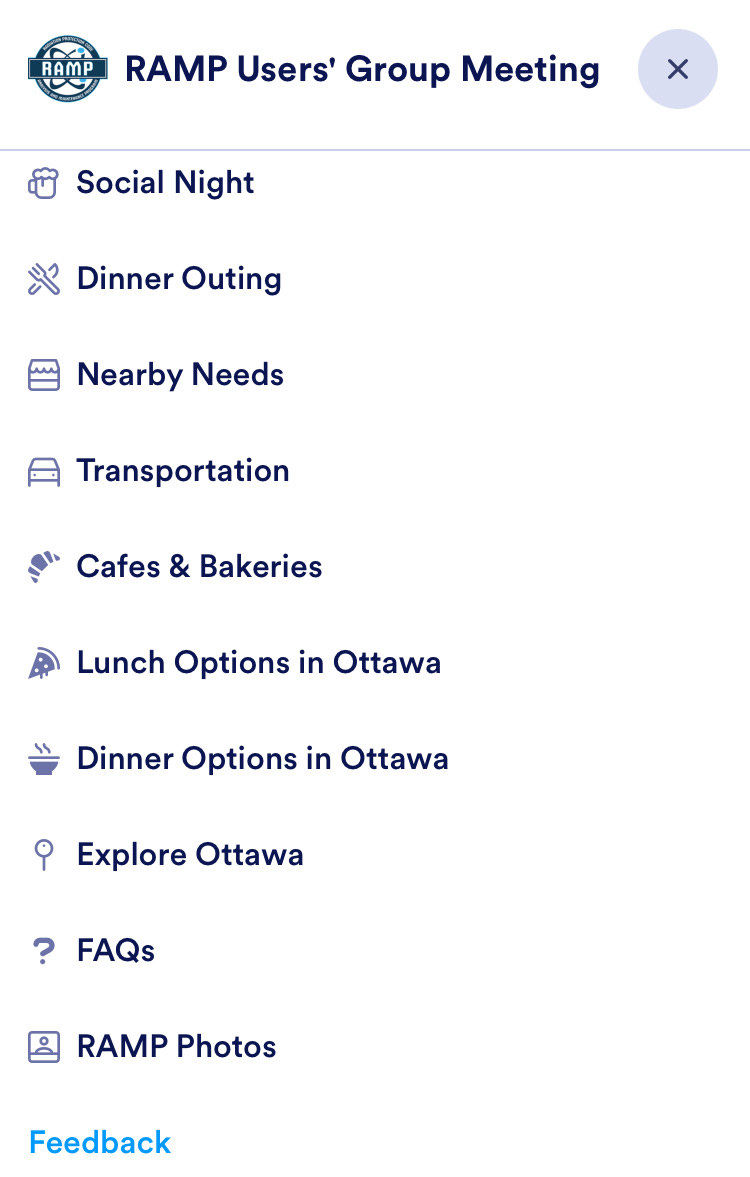 Who will be here tomorrow, Friday, May 16? 
Please raise your hand! 



Please fill out the feedback form through the App or paper copy
Recordings will be available on the RAMP website in ~4 weeks 
https://ramp.nrc-gateway.gov
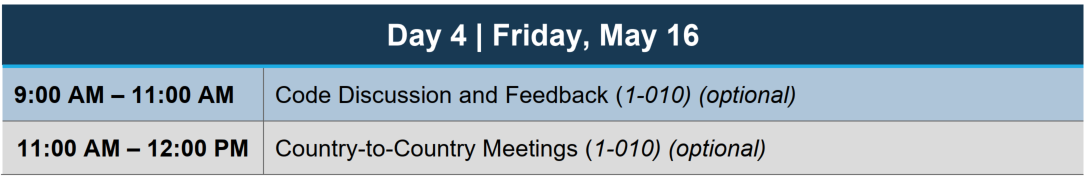 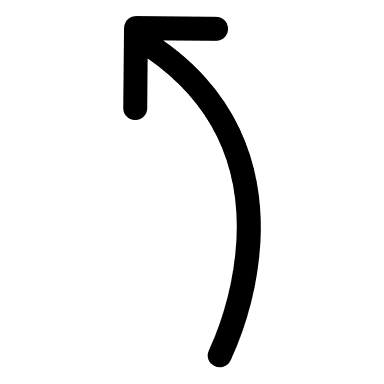 Photos from 2025 Spring Meeting: Symposium
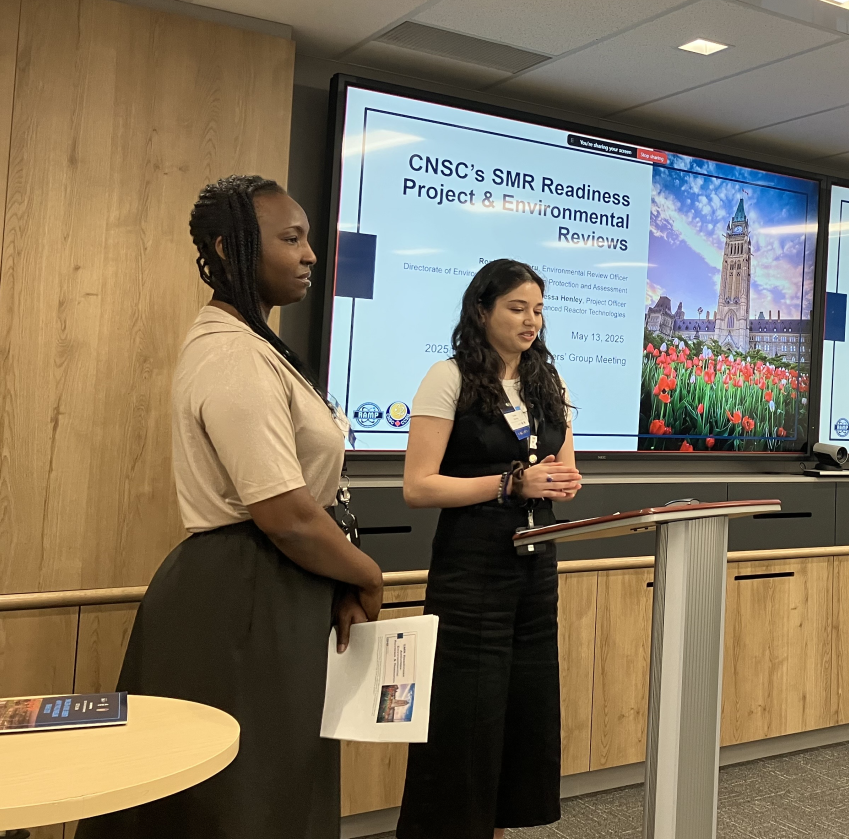 Presentations during the Technical Symposium on Current Issues in New and Advanced Reactors
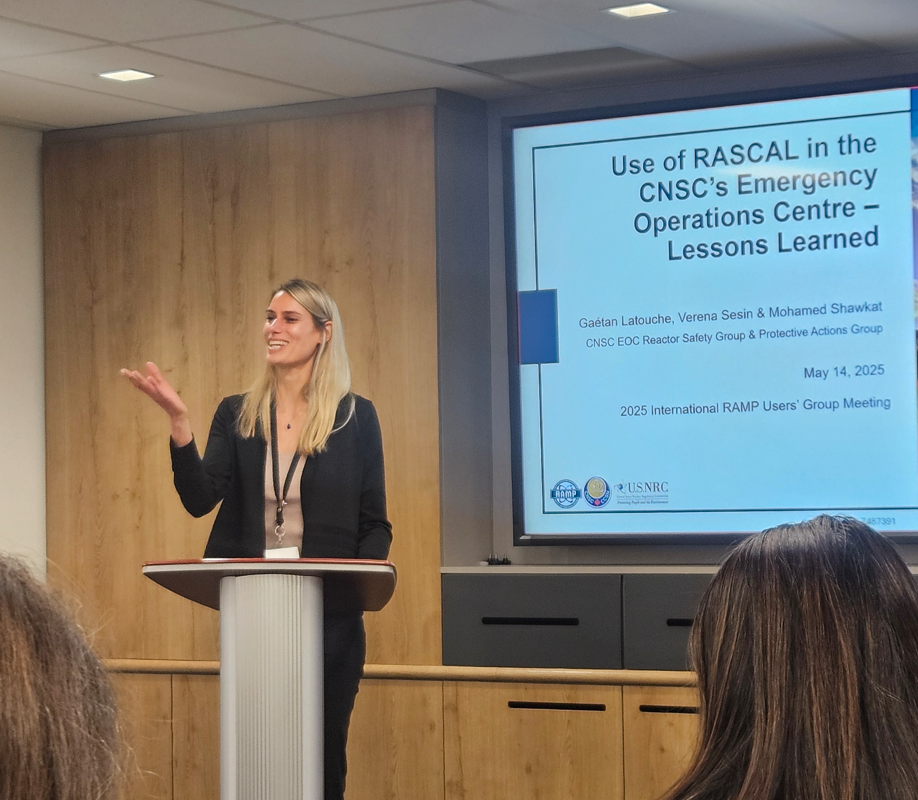 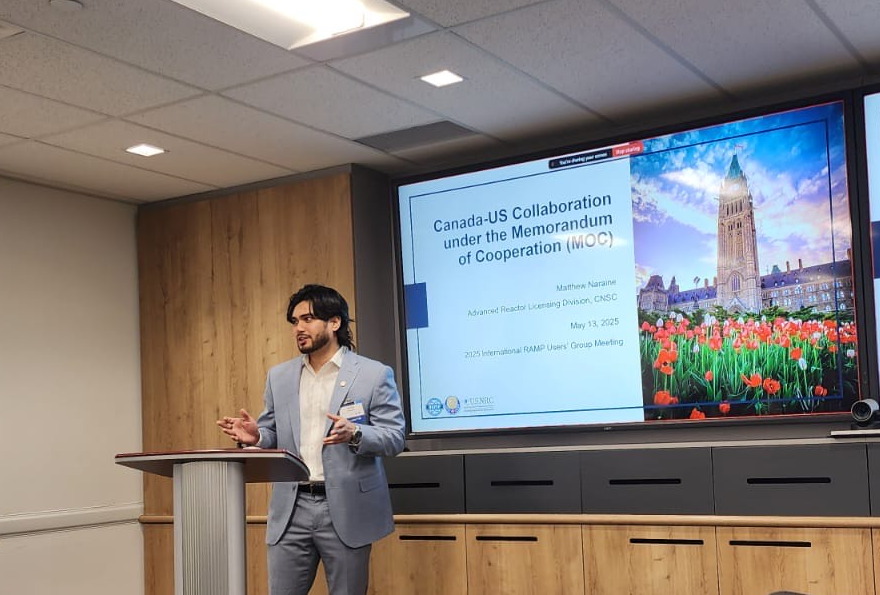 Photos from 2025 Spring Meeting: Fireside Chat
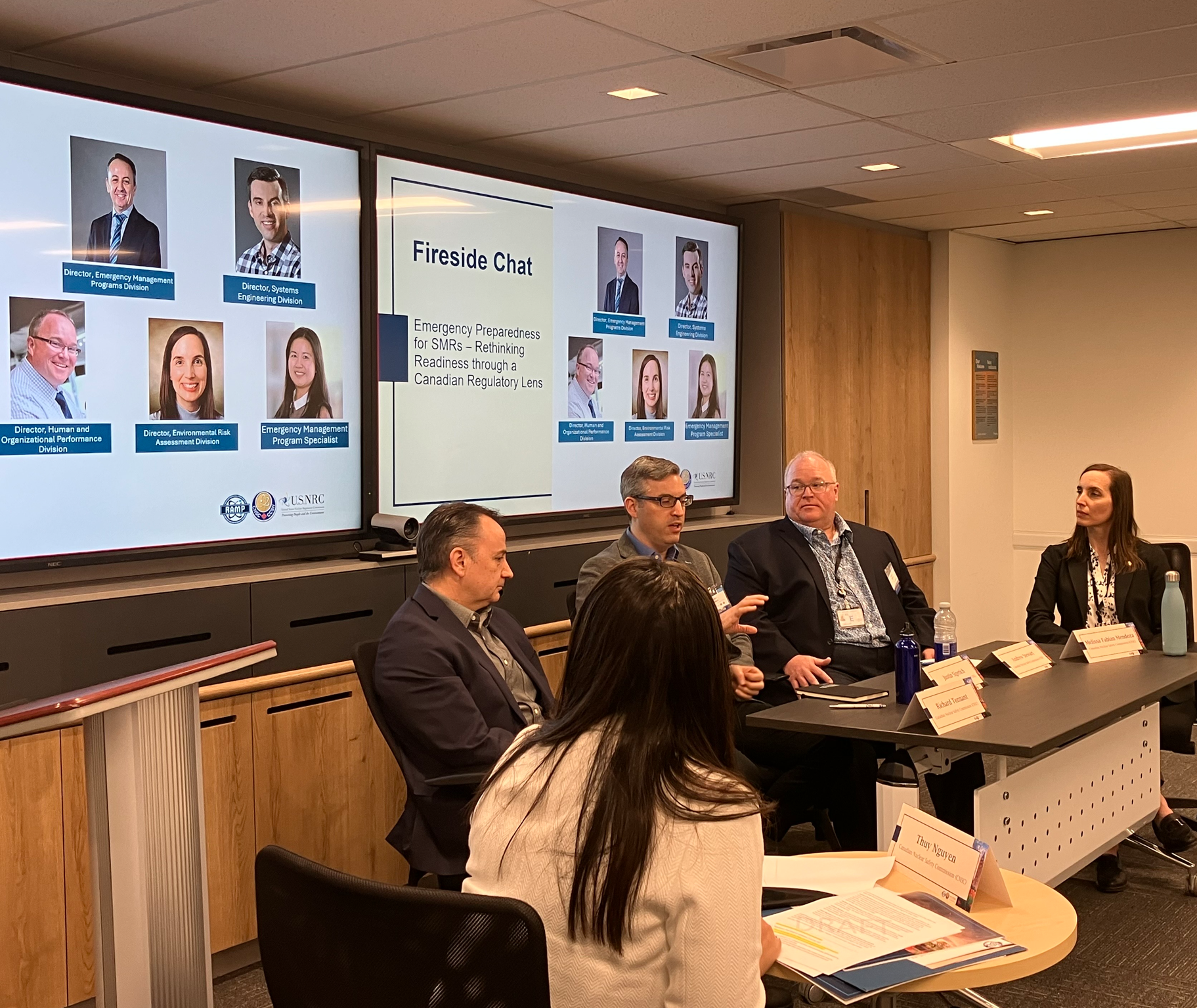 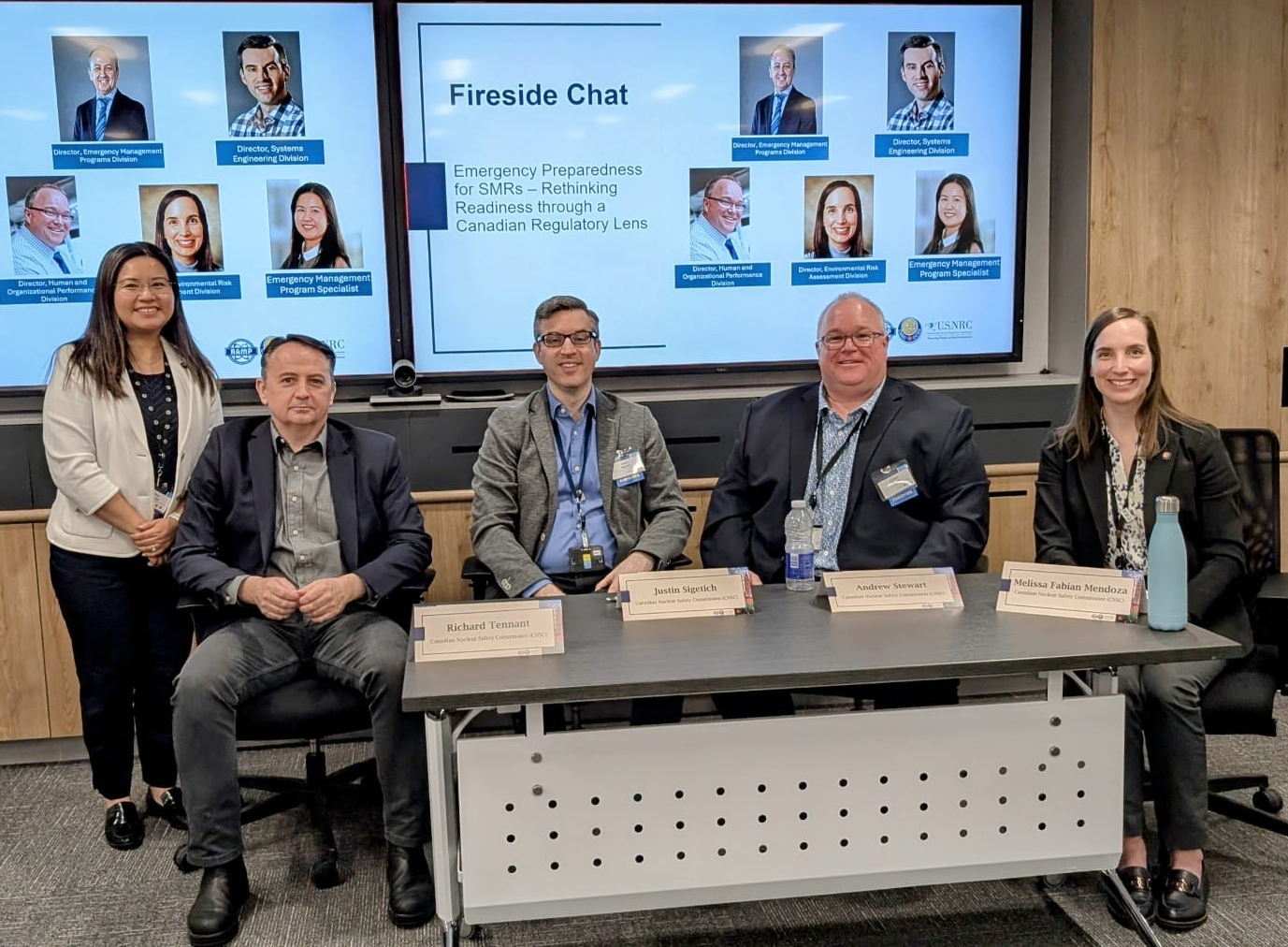 Fireside Chat on Emergency Preparedness for SMRs
Photos from 2025 Spring Meeting: Social Hour
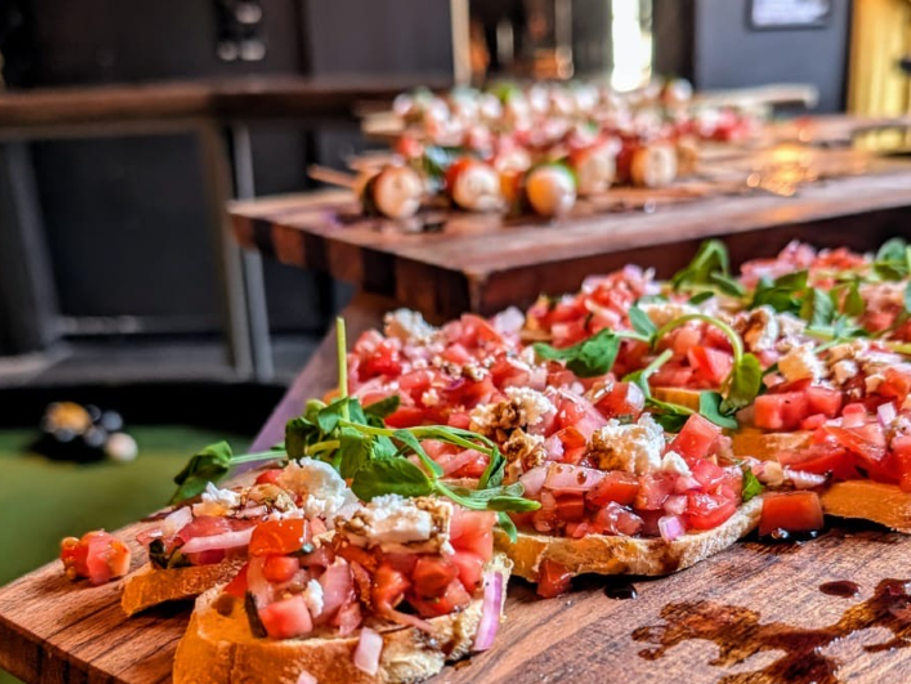 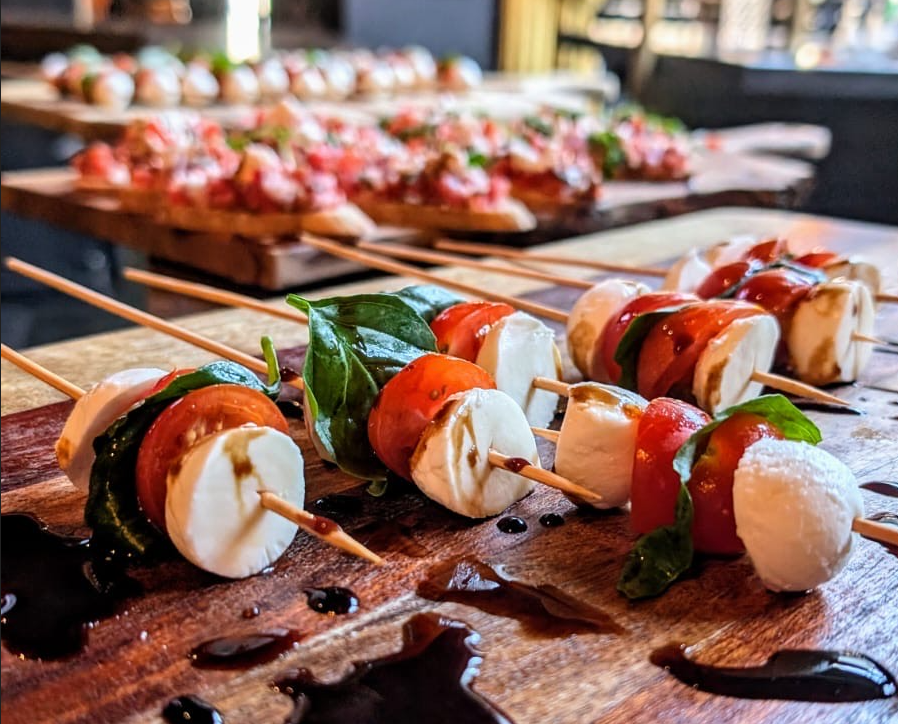 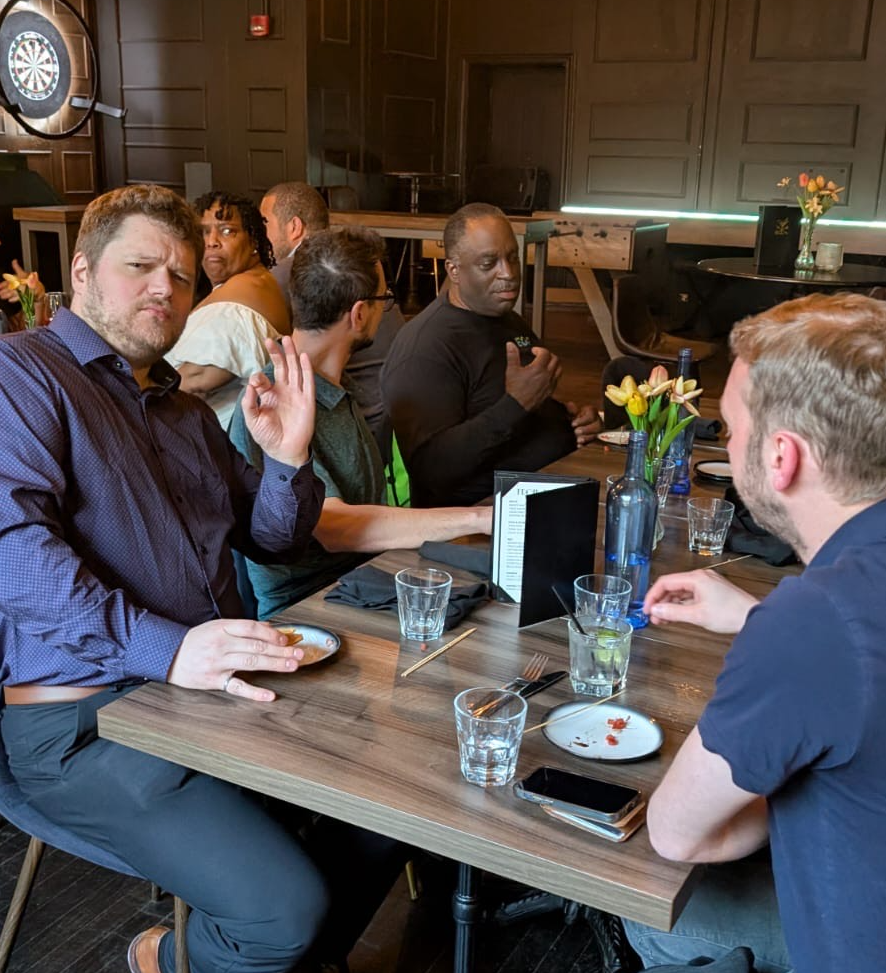 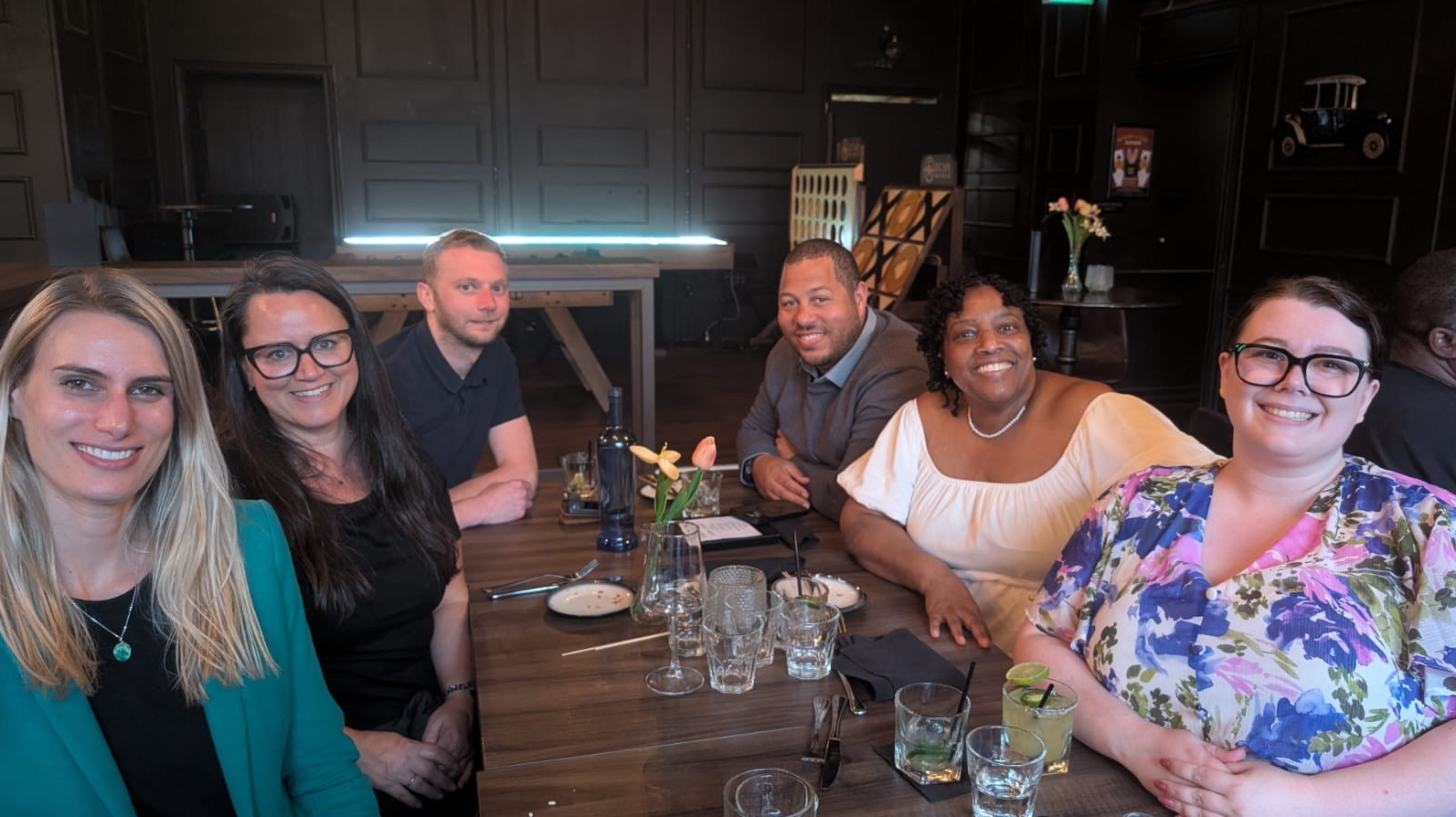 Photos from 2025 Spring Meeting: Training
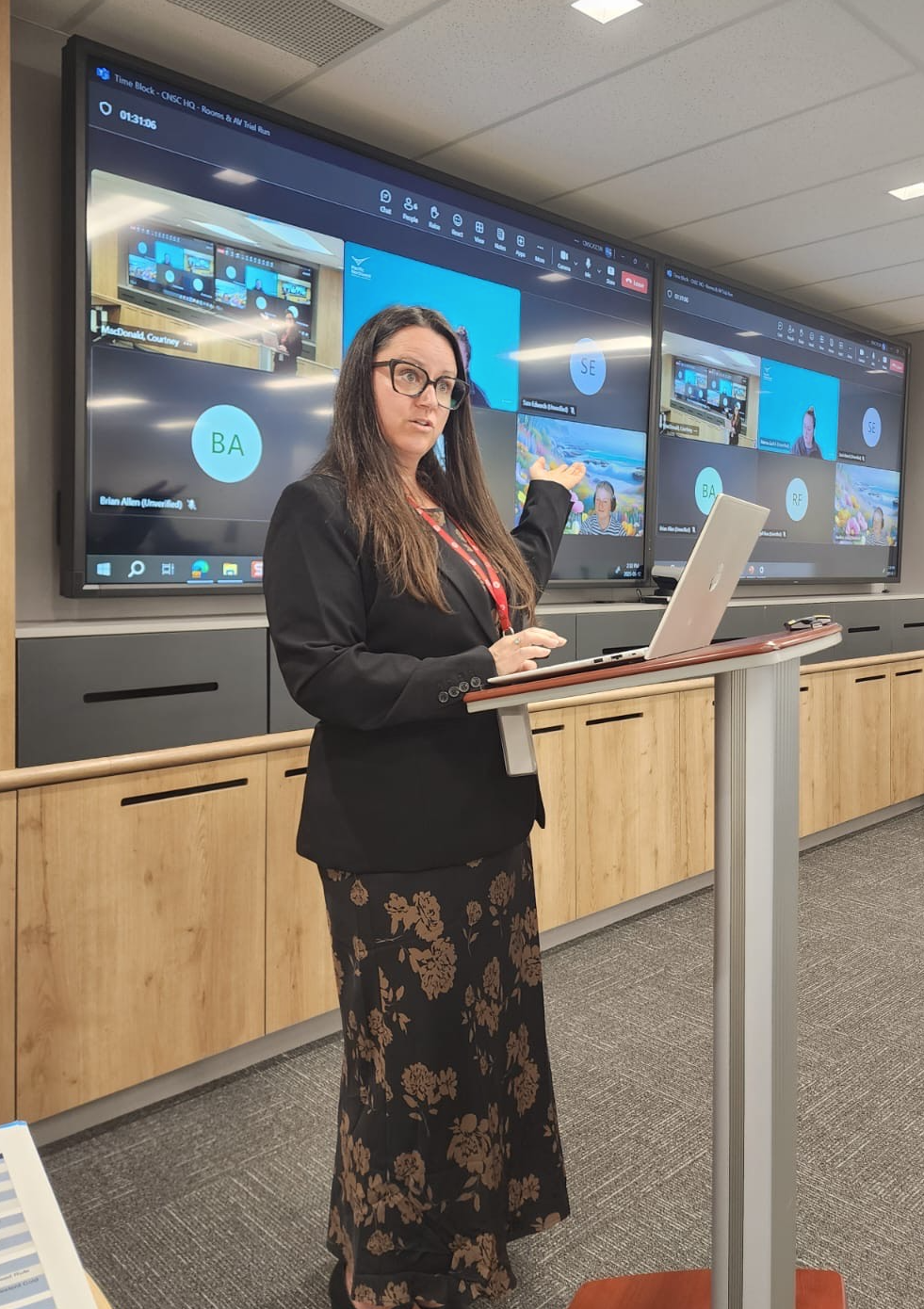 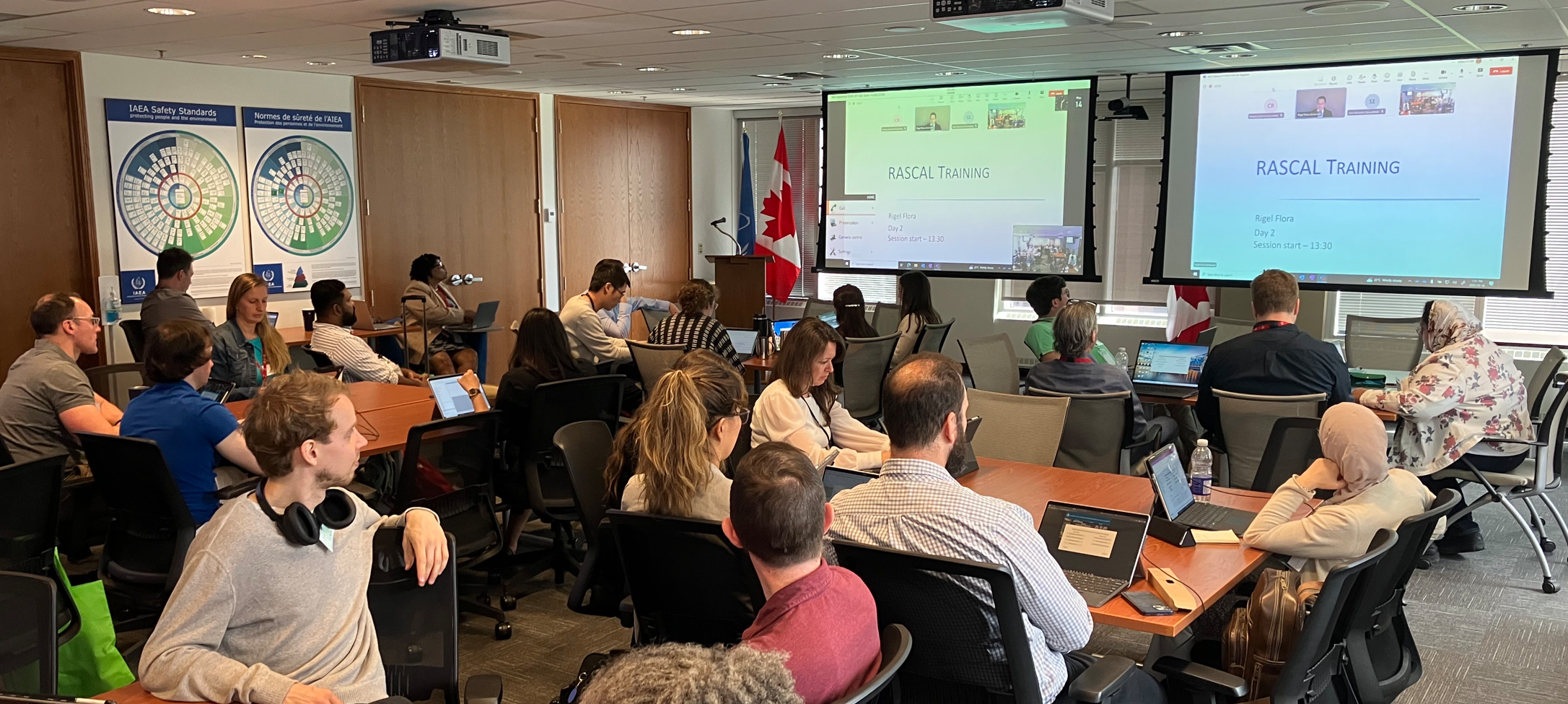 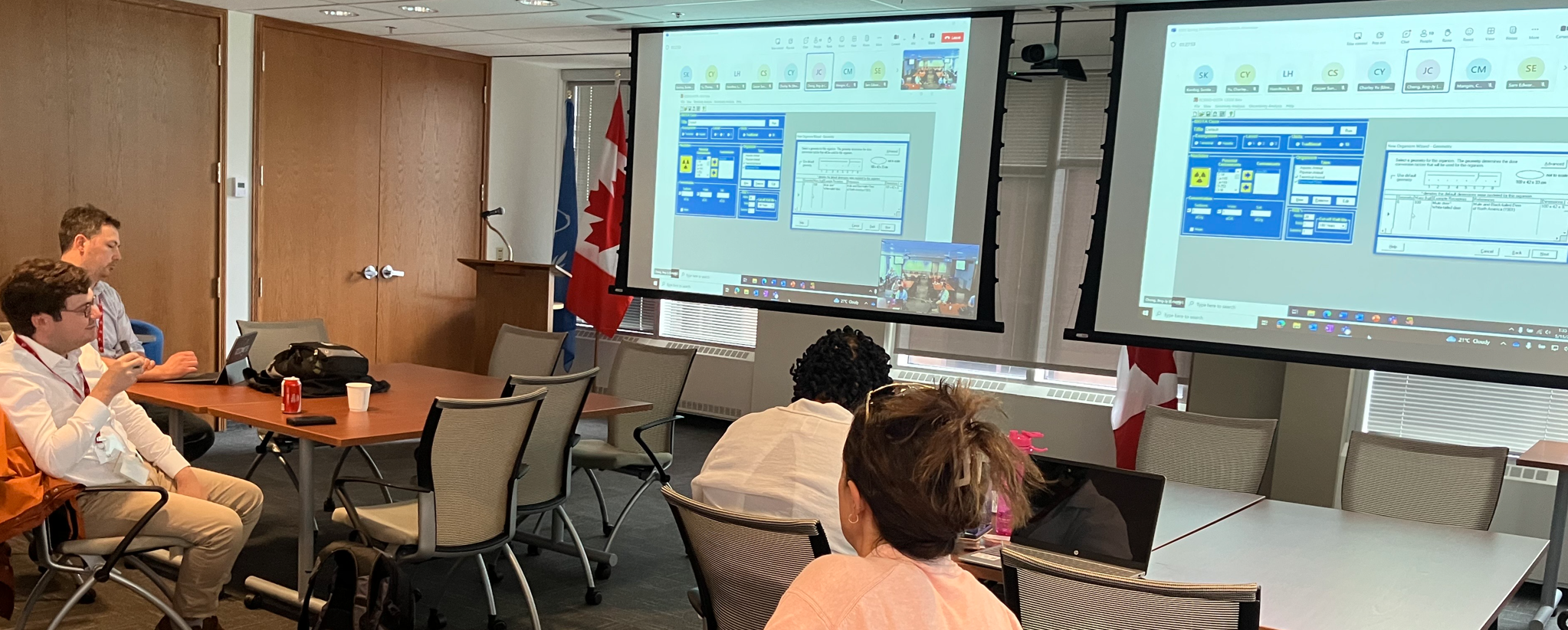 Photos from 2025 Spring Meeting: No-Host Dinner
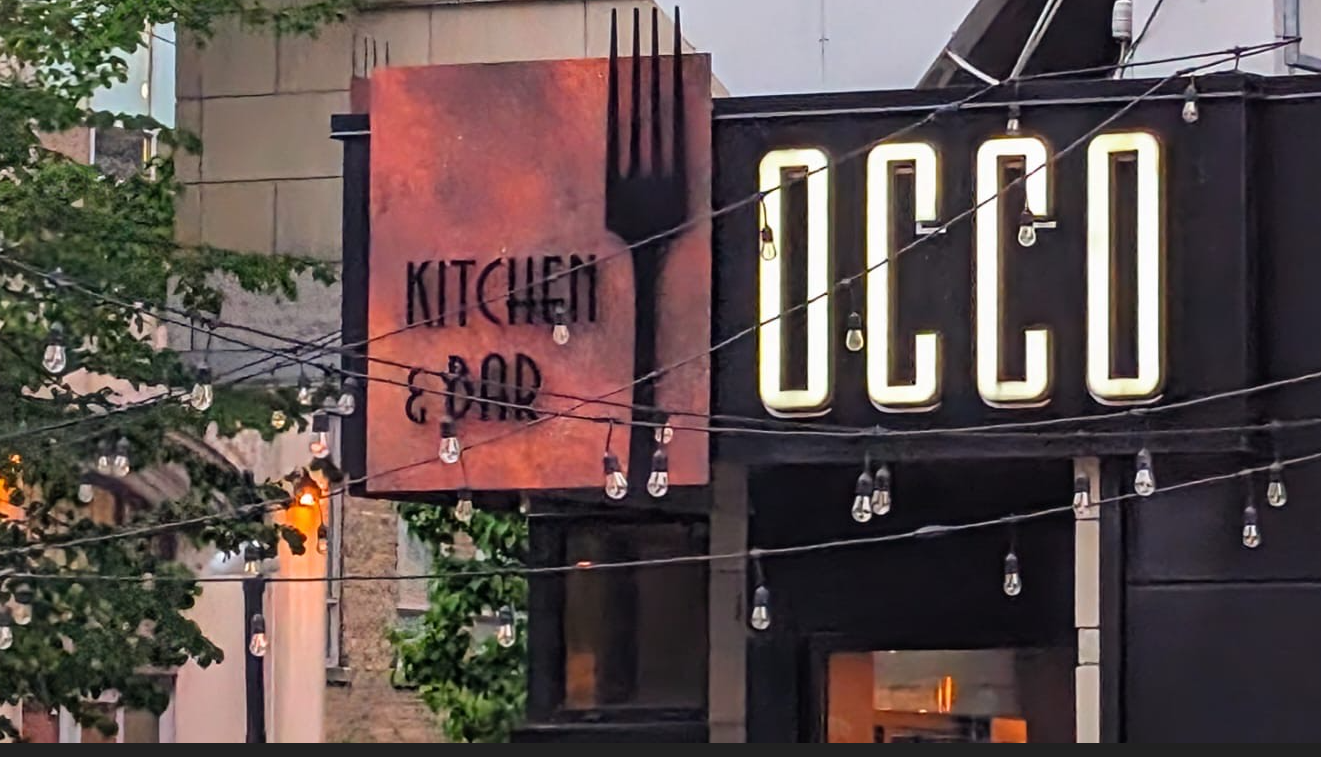 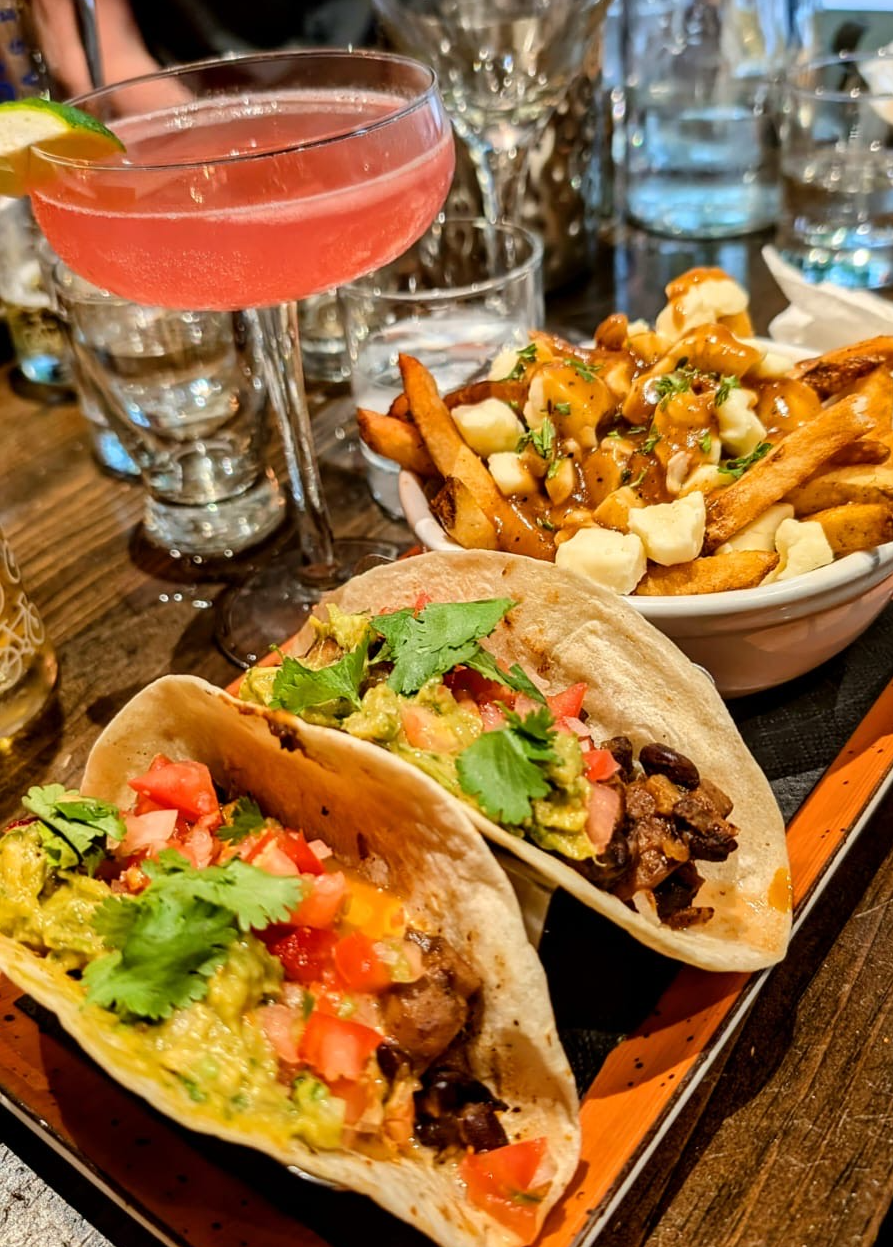 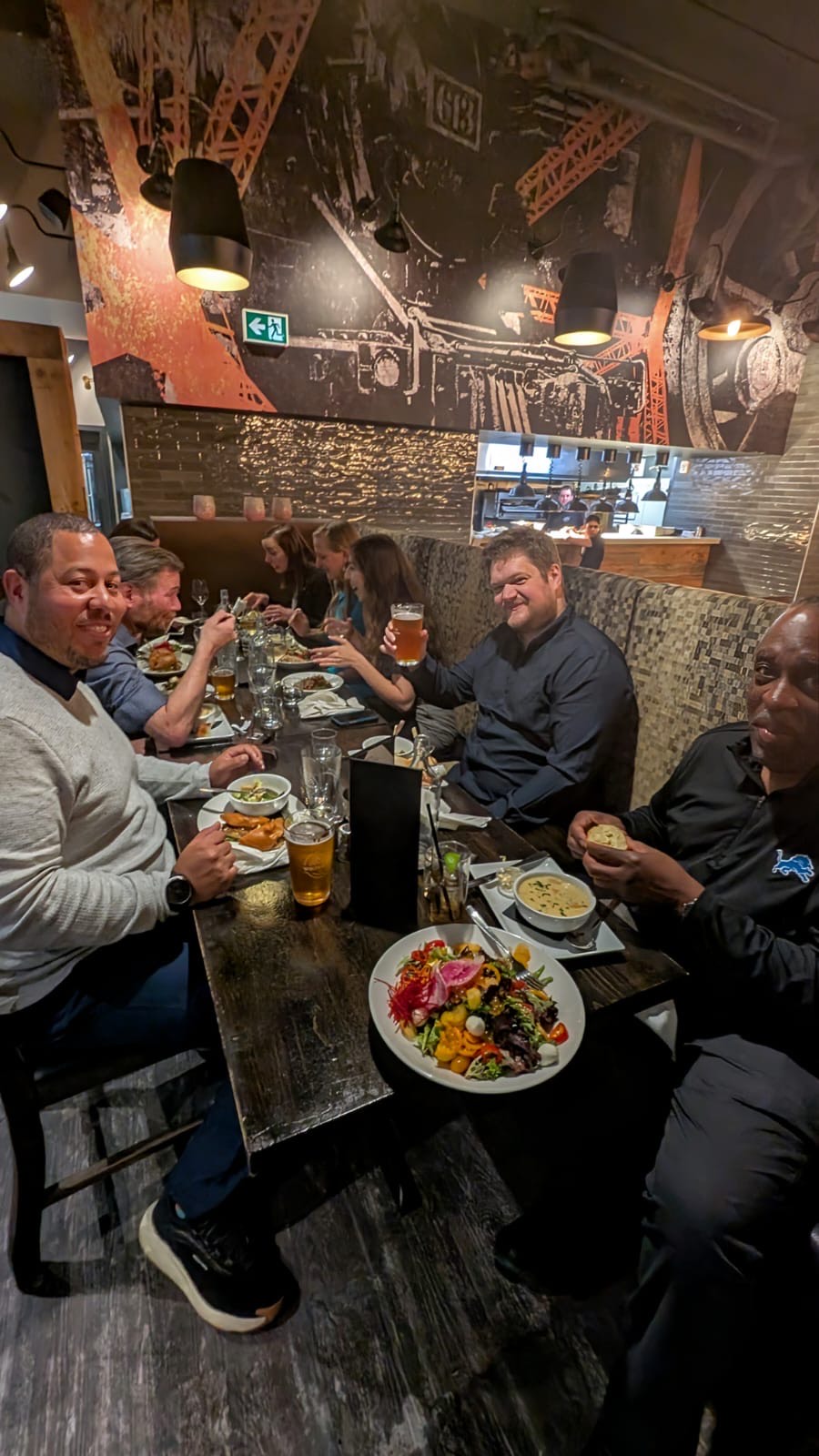 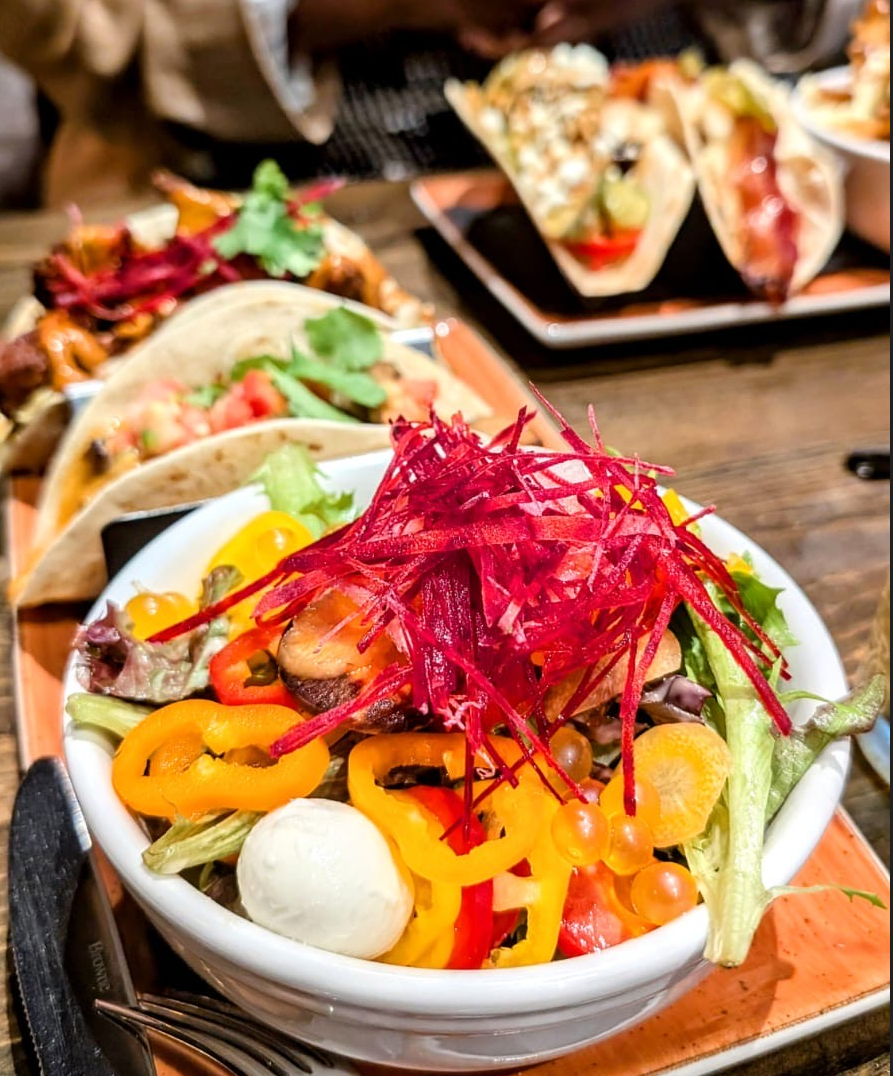 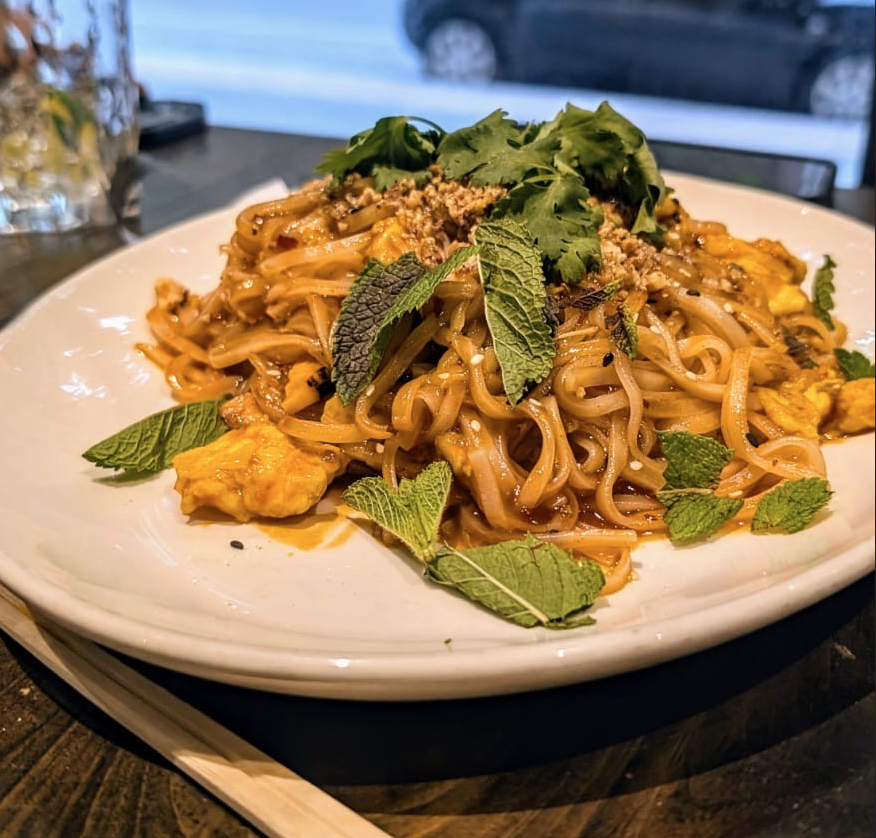 Photos from 2025 Spring Meeting: International Lunch
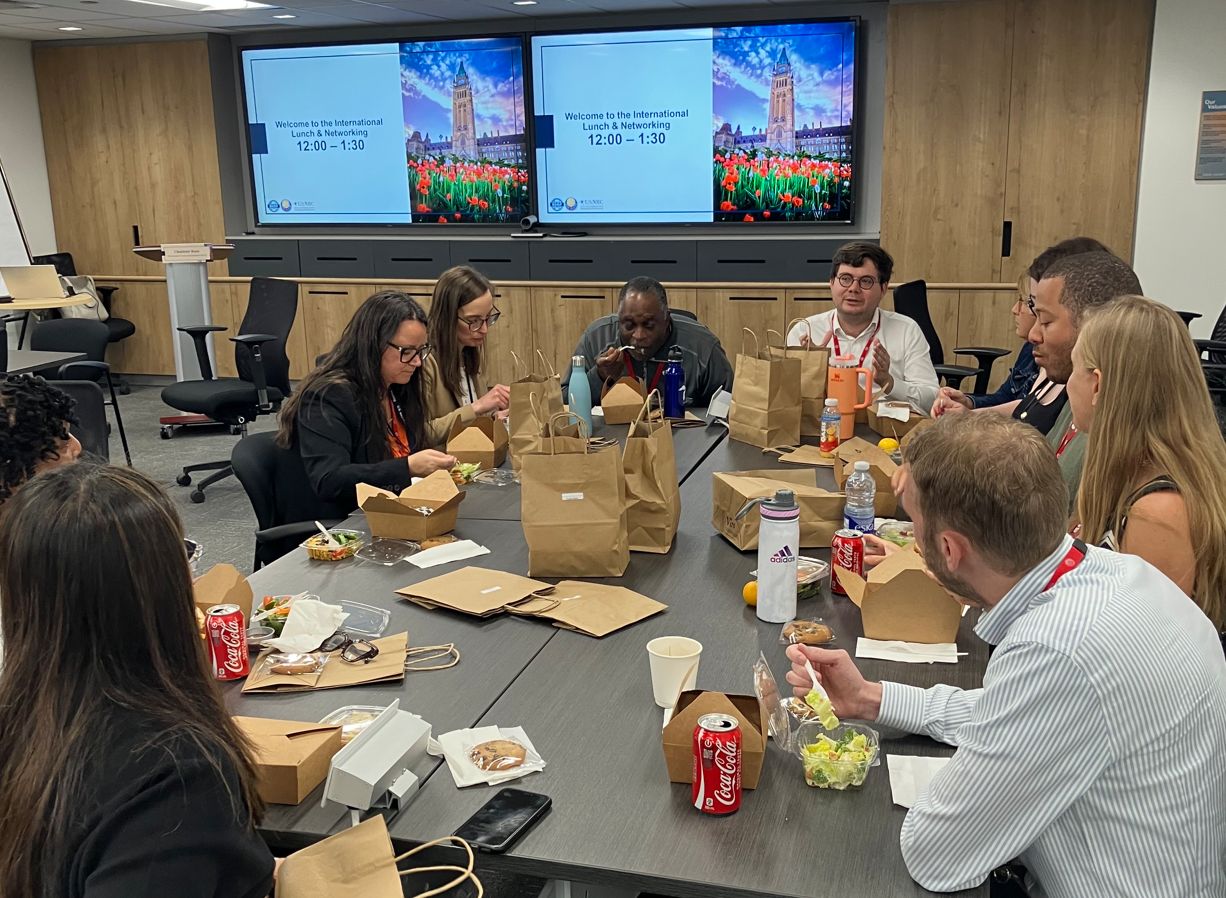 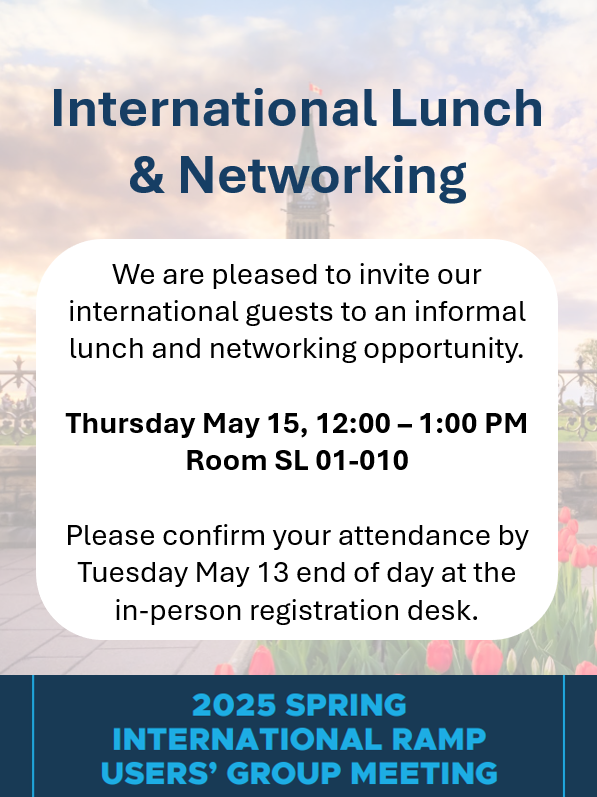 Upcoming RAMP Users’ Group Meeting
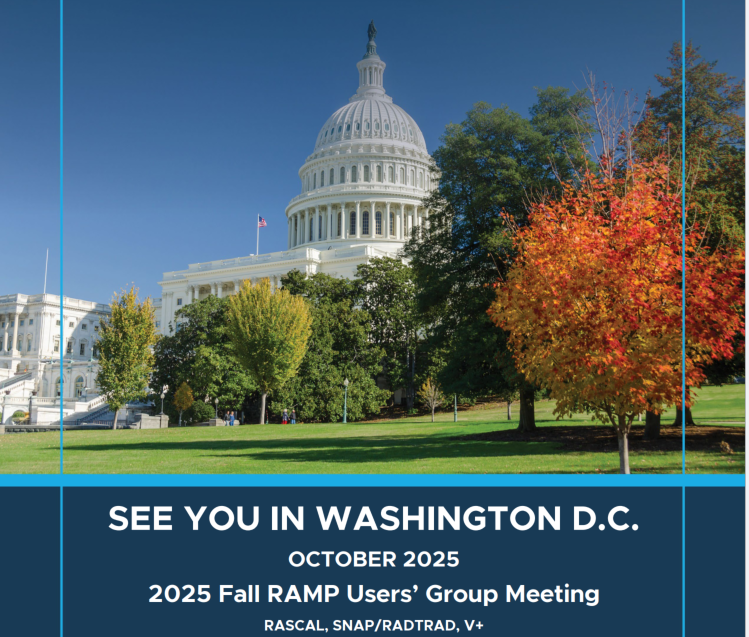 More information to come!
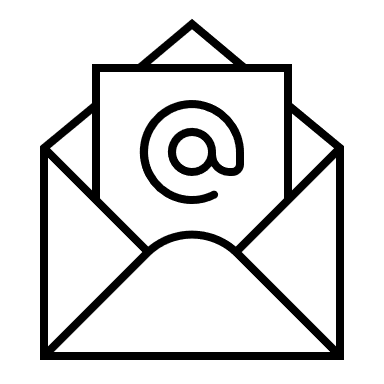 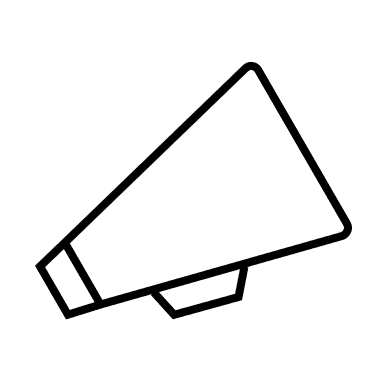 Thank you!Let’s celebrate and enjoy the cake!
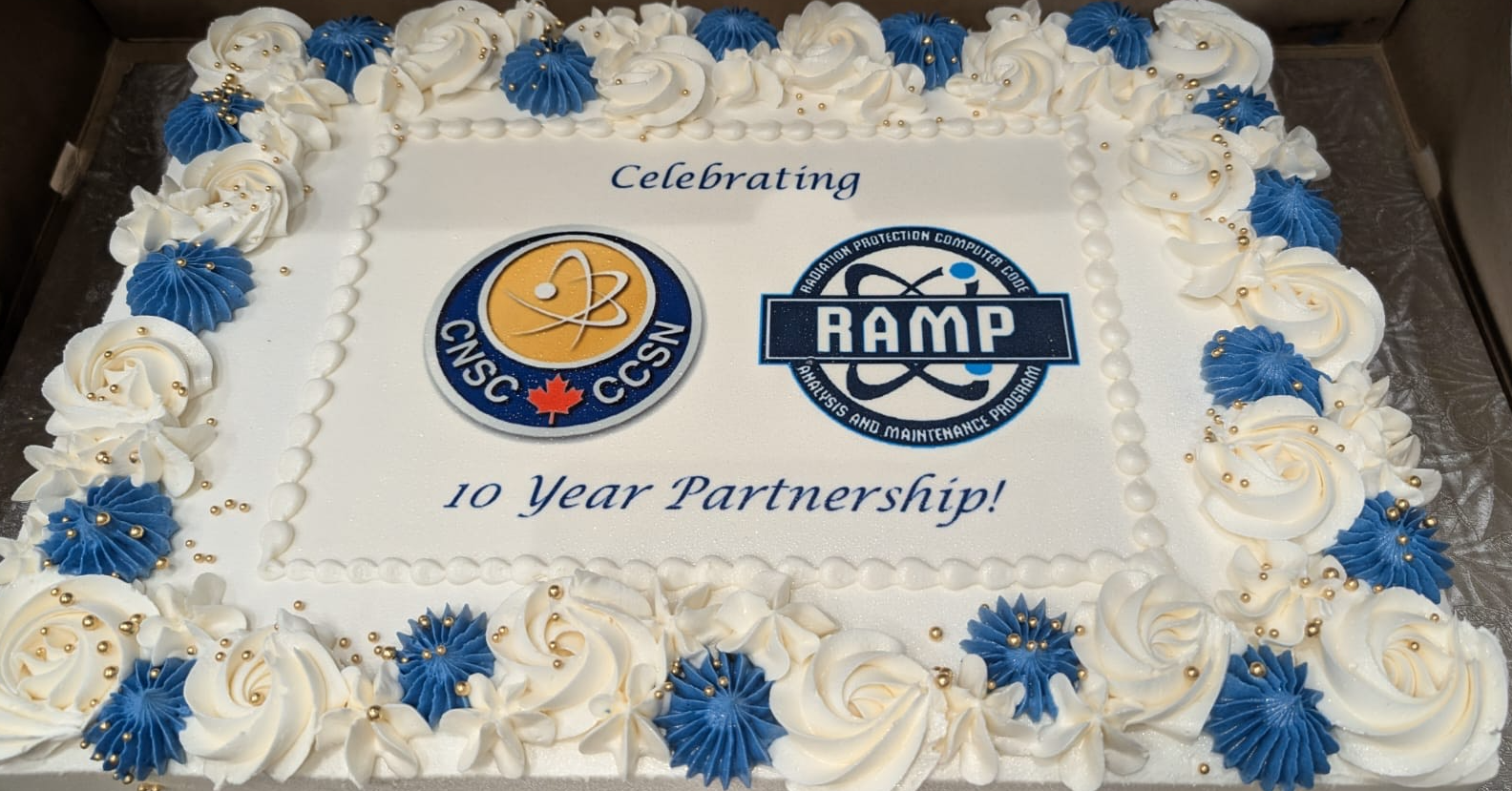